VISION INSTUTUTE OF TECHNOLOGY
HATHIPUR KANPUR

DEPARTMENT OF CIVIL ENGINNEERING
Artificial Intelligence & Machine Learning
PRESENTATION BY-

MANISH VERMA
ASST. PROF.
CIVIL ENGINEERING
Artificial Intelligence-
The word Artificial Intelligence comprises of two words “Artificial” and “Intelligence”.


Artificial refers to something which is made by human or non natural thing  
Intelligence means ability to understand or think.
Definition of AI “It is the study of how to train the computers so that computers can do things which at present human can do better.”Therefore It is a intelligence where we want to add all the capabilities to machine that human contain.AI services can be classified into Vertical or Horizontal AI . Vertical AI These are services focus on the single job, whether that’s scheduling meeting, automating repetitive work, etc. Vertical AI Bots performs just one job for you and do it so well, that we might mistake them for a human. Horizontal AI  These services are such that they are able to handle multiple tasks. Cortana, Siri and Alexa are some of the examples of Horizontal AI. These services work more massively as the question and answer settings, such as “What is the temperature in New York?” or “Call Alex”.
Machine Learning : 
Machine Learning (ML) is a subset of Artificial Intelligence. The word Artificial Intelligence ML is a science of designing and applying algorithms that are able to learn things from past cases.


 If some behaviour exists in past, then you may predict if or it can happen again. Means if there are no past cases then there is no prediction.
Applications  ML can be applied to solve tough issues like 1. credit card fraud detection, 2. enable self-driving cars and 3. face detection and recognition  ML uses complex algorithms that constantly iterate over large data sets, analyzing the patterns in data and facilitating machines to respond different situations for which they have not been explicitly programmed.
The key difference between AI and ML are:
ARTIFICIAL INTELLIGENCE
MACHINE LEARNING
 
The aim is to increase chance of success and not accuracy.
The aim is to increase accuracy, but it does not care about success

It work as a computer program that does smart work
It is a simple concept machine takes data and learn from data.

The goal is to simulate natural intelligence to solve complex problem
The goal is to learn from data on certain task to maximize the performance of machine on this task.

AI is decision making.
ML allows system to learn new things from data.

It leads to develop a system to mimic human to respond behave in a circumstances.
It involves in creating self learning algorithms.

AI will go for finding the optimal solution.
ML will go for only solution for that whether it is optimal or not.

AI leads to intelligence or wisdom.
ML leads to knowledge.
AI and Machine Learning for Smart Construction
1. Prevent cost overruns
Most mega projects  go over budget despite employing the best project teams. 

Artificial Neural Networks are used on projects to predict cost overruns based on factors such as project size, contract type and the competence level of project managers.
 AI helps staff remotely access real-life training material which helps them enhance their skills and knowledge quickly. This reduces the time taken to onboard new resources onto projects
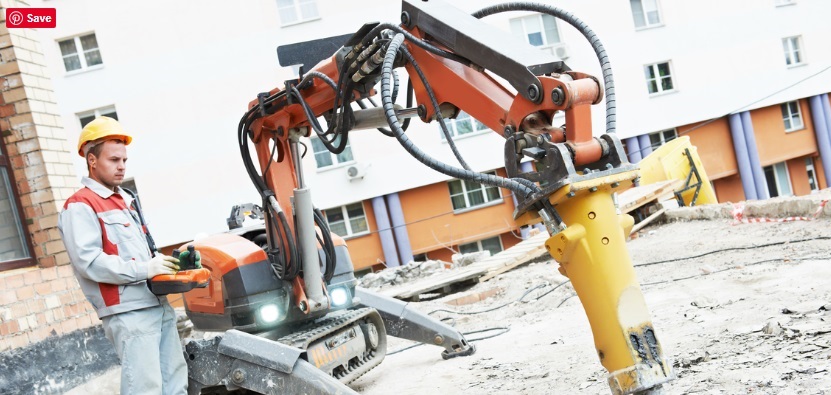 2. AI for Better Design of Buildings Through Generative Design
Building Information Modeling is a 3D model-based process that gives architecture, engineering professionals insights to efficiently plan, design, construct and manage buildings and infrastructure. 
In order to plan and design the construction of a building, the 3D models need to take into consideration the architecture, engineering, mechanical, electrical, and plumbing and the sequence of activities of the respective teams.
3. Risk Mitigation
construction project has some risk that comes in many forms such as Quality, Safety, Time, and Cost Risk. 
There are AI and machine learning solutions today that general contractors use to monitor and prioritize risk on the job site, so the project team can focus their limited time and resources on the biggest risk factors. 
AI is used to automatically assign priority to issues. Subcontractors are rated based on a risk score so construction managers can work closely with high-risk teams to mitigate risk.
4. Project Planning
The company uses robots to autonomously capture 3D scans of construction sites and then feeds that data into a deep neural network that classifies how far along different sub-projects are.
If things seem off track, the management team can step in to deal with small problems before they become major issues.
Algorithms of the future will use an AI technique known as “reinforcement learning.”

5. AI Will Make Jobsites More Productive
 There are companies that are starting to offer self-driving construction machinery to perform repetitive tasks more efficiently than their human counterparts, such as 
pouring concrete, 
bricklaying,
 welding, and demolition. 
This frees up human workers for the construction work itself and reduces the overall time required to complete the project.
Project managers can also track job site work in real time. They use facial recognition, onsite cameras, and similar technologies to assess worker productivity and conformance to procedures.
6. Off-site Construction
Construction companies are increasingly relying on off-site factories staffed by autonomous robots that piece together components of a building, which are then pieced together by human workers on-site.
Structures like walls can be completed assembly-line style by autonomous machinery more efficiently than their human counterparts

7.  AI Will Address Labor Shortages
Construction companies are starting to use AI and machine learning to better plan for distribution of labor and machinery across jobs.

A robot constantly evaluating job progress and the location of workers and equipment enables project managers to tell instantly which job sites have enough workers and equipment to complete the project on schedule, and which might be falling behind where additional labor could be deployed.
Thank you